Pridni sinkoPascal Bruckner
Prof.: Bojana Modrijančič Reščič
Predstavil: Aljaž Starc, 2RC
Potek predstavitve
O knjigi
O avtorju
Književne Osebe
Obnova in odlomek
Moje mnenje Viri
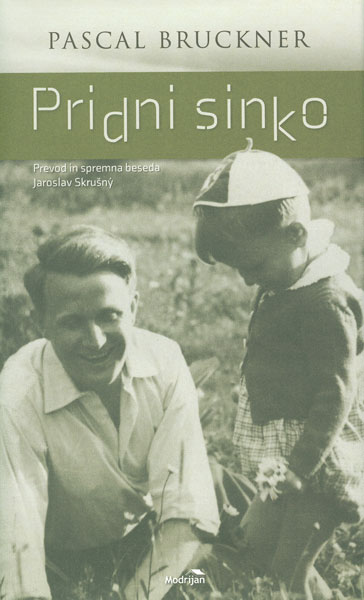 O knjigi
Avtor je Pascal Bruckner
Založila Modrijan založba leta 2015
Prevedel Jaroslav Skrušný
Uredila Mija Longyka
O knjigi sami:
Ima 128 strani zgodbe, 8 poglavij
Vse skupaj ima 173 strani
Nima slik
Je avtobiografija
Zgodbe niso kronološko urejene
O avtorju - Pascal Bruckner
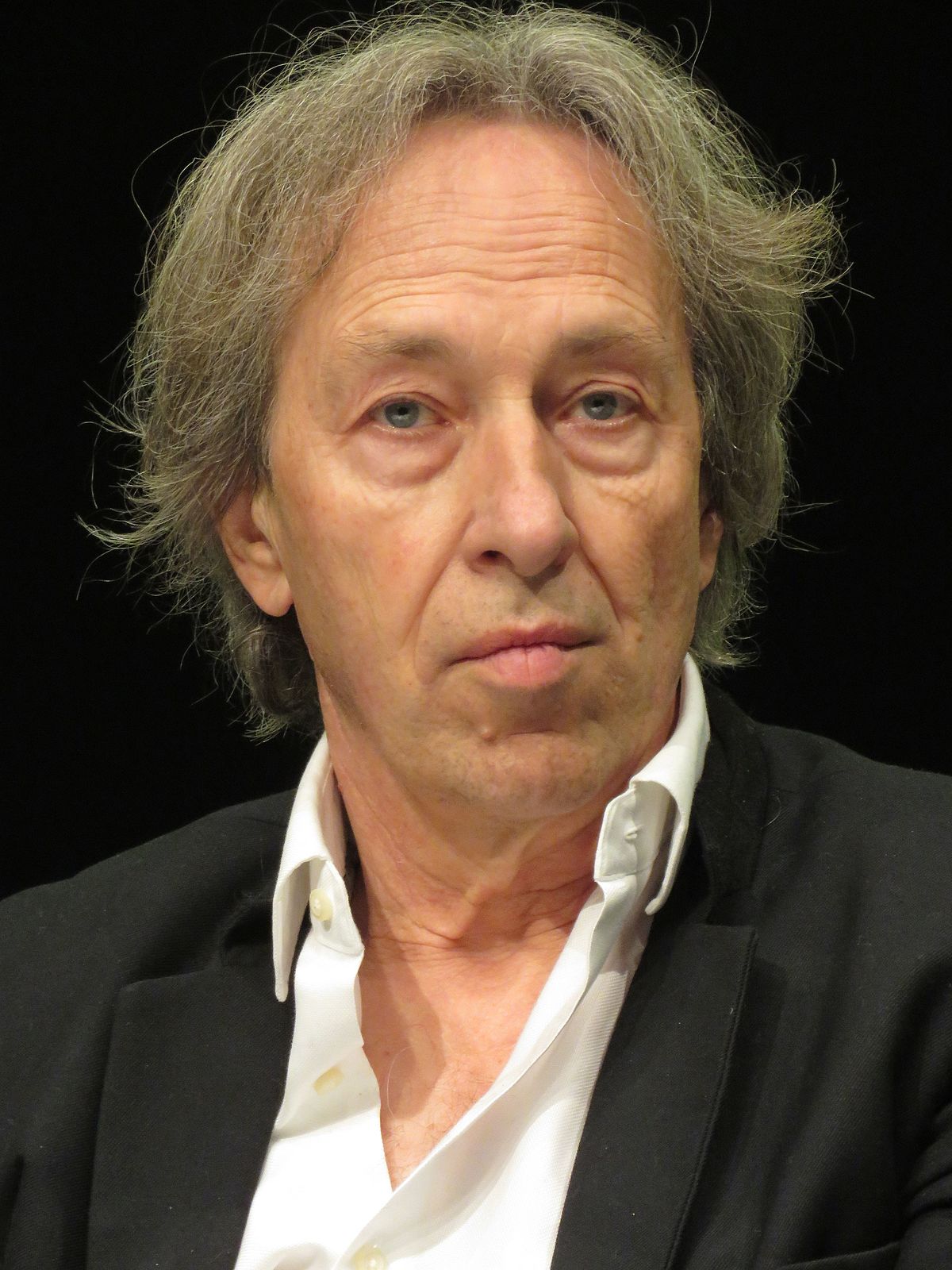 Rodil se je
15. decembra leta 1948
v Parizu
Šolal se je v jezuitski šoli
Napisal je vsaj 16 knjig
Udeležil se je tudi NATO konference v Kosovu – l. 1999
Kjiževne osebe
Pascal
Oče ga je tudi klical „Renejček“
Opisuje svoje življenje
Kot otrok je dosti bolehal
Oče
Je hitre jeze
Ima zelo velik ego / „notranji jaz“
Prenatančna oseba
Delal kot kontrolor v rudnikih
Imel dostojne finančne dohodke
Mater
Skromna, delavna ter pokorna in pobožna oseba
Vedno kriva za vse – oče
Potrpežljiva skozi celotno obdobje starševstva
Iskala pozornost na ekstremne načine
Jemala sebi, da bi drugi imeli koristi
Kratka obnova ter odlomek
Pascal se rodi leta 1951
Že kot otrok gre v „dečji dom“ – zdravljenje
Vil je zelo veren, čez čas izgubil vero
Starši se vedno kregajo, oče išče prepir
20 let pozneje, še vedno isto
Pri 15. letih pobegne od doma
Preseli se v Pariz pri 21. letih
Dobi sina Erica
Dobi službo v Kaliforniji
Pri 51. letih mu umre mater
13 let pozneje umre še oče
Prvo poglavje
 Prvi odstavek
Moje mnenje
Knjiga je zakomplicirana
Obnovo je zelo težko narediti, saj ima preveč detajlov ter ne kronološko urejena
Na internetu ne najdeš skoraj nič – v knjigi še manj

Je zanimiva
Me je hitro pritegnila k branju
Mi sploh ni žal, da sem jo večkrat prebral
Ima pasivno-agresivno-kruto vsebino
Hvala za pozornost
Viri
https://www.google.com/search?q=Pascal+Bruckner&tbm=isch
https://www.google.com/search?q=pridni+sinko
https://www.mladina.si/168383/pascal-bruckner-pridni-sinko/
https://en.wikipedia.org/wiki/Pascal_Bruckner
https://sl.wikipedia.org/wiki/Pascal_Bruckner